Podpora regionálních potravin v rámci výzev MAS Sdružení Růže
Ing. Magdalena Chytrová, MAS Sdružení Růže z.s.
„Farmářská burza“ 6.ročník, 
České Budějovice 30.5.2018
Vymezení území
Historie
90. léta mikroregion Sdružení Růže z 5 obcí na současných 26 obcí
Strategické plánování od roku 2000
Jednou z priorit – podpora zemědělství a zpracování a uvádění na trh zemědělské produkty
2004 – 2006 LEADER ČR, LEADER+
2007 – 2013 Strategický plán LEADER (SPL)
2014 – 2020 Strategie komunitně vedeného místního rozvoje (SCLLD)
2004–2006 Cestou pěti K LEADER ČR, LEADER+
KOMUNIKACE
KONTINUITA  
KOMUNITA
KULTURA
KRÁSA  
Projekty za více jak 24 mil.Kč
[Speaker Notes: To, že naše strategie byla zvolena správně svědčí fakt, že se díky ní podařilo uspět čtyřikrát v programu Leader (Leader ČR 2004, Leader ČR 2005, Leader ČR 2006 a Leader+) Získané informace a databáze zemědělských podnikatelů jsou využívány zejména MAS SR a je využívaná v rámci projektu „Venkovská tržnice II“.]
2007 – 2013 SPL Růže rozkvétá kooperací
Něco ze strategie :
zvyšovat počet podnikajících a počet pracovních příležitostí
zlepšovat prostorovou a technologickou vybavenost zemědělců pro větší finalizaci produktů 
podporovat diverzifikaci zemědělských subjektů a zvýšení příjmů z nezemědělských činností
Fiche na podporu konkurenceschopnost zemědělství v ČR
podpořeno 18 zemědělských producentů v celkové částce cca 7 mil. Kč
SCLLD 2014 – 2020„Region trojího zisku“
SCLLD 2014 – 2020„Region trojího zisku“
FICHE 

Investice do zemědělských podniků - F1

stavby
stroje technologie pro živočišnou rostlinnou a školkařskou produkci 
peletárny
nákup nemovitosti
SCLLD 2014 – 2020„Region trojího zisku“
FICHE 

Zpracování a uvádění na trh zemědělských produktů - F2

pořízení strojů; 
nástrojů a zařízení pro zpracování zemědělských produktů; 
finální úpravu; 
balení; 
značení výrobků; 
výstavba, modernizace a rekonstrukce budov; 
investice související se skladováním zpracovávané suroviny, výrobků a druhotných surovin vznikajících při zpracování s výjimkou odpadních vod; 
investice vedoucí ke zvyšování a monitorování kvality produktů; investice související s uváděním vlastních produktů na trh včetně marketingu; 
pořízení užitkových vozů kategorie N1 a N2; 
investice do zařízení na čištění odpadních vod ve zpracovatelském provozu; 
nákup nemovitosti.
SCLLD 2014 – 2020„Region trojího zisku“
Informace

Na stránkách MAS SR
http://mas.sdruzeniruze.cz/prv/ds-3963/p1=7579

Pravidla  19.2.1
http://www.szif.cz/cs/CmDocument?rid=%2Fapa_anon%2Fcs%2Fdokumenty_ke_stazeni%2Fprv2014%2Fopatreni%2Fleader%2F1921%2F1481631863657.pdf
SCLLD 2014 – 2020 Pravidla
[Speaker Notes: Již 3 verze ]
SCLLD 2014 – 2020podpořené projekty
Mlékárna
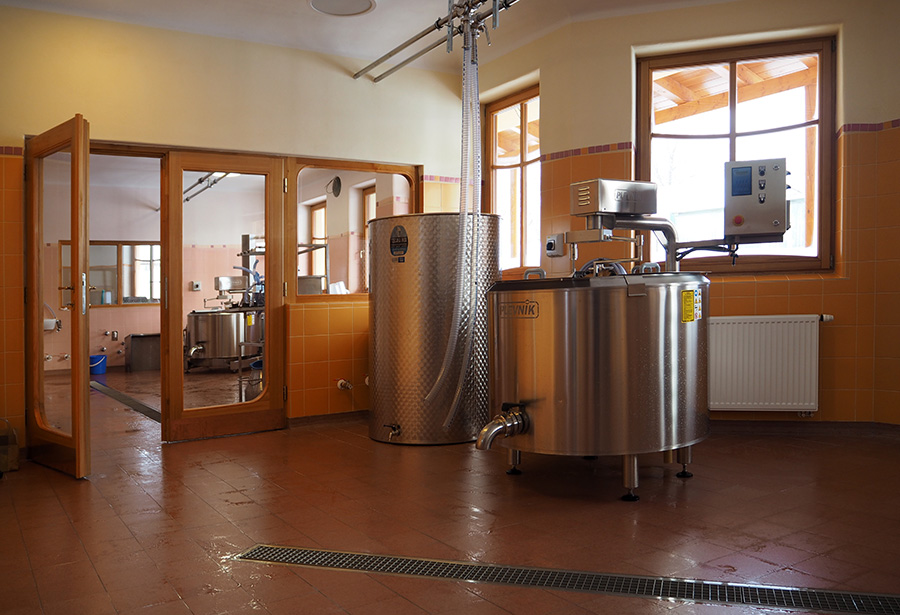 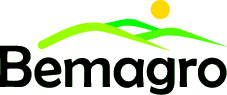 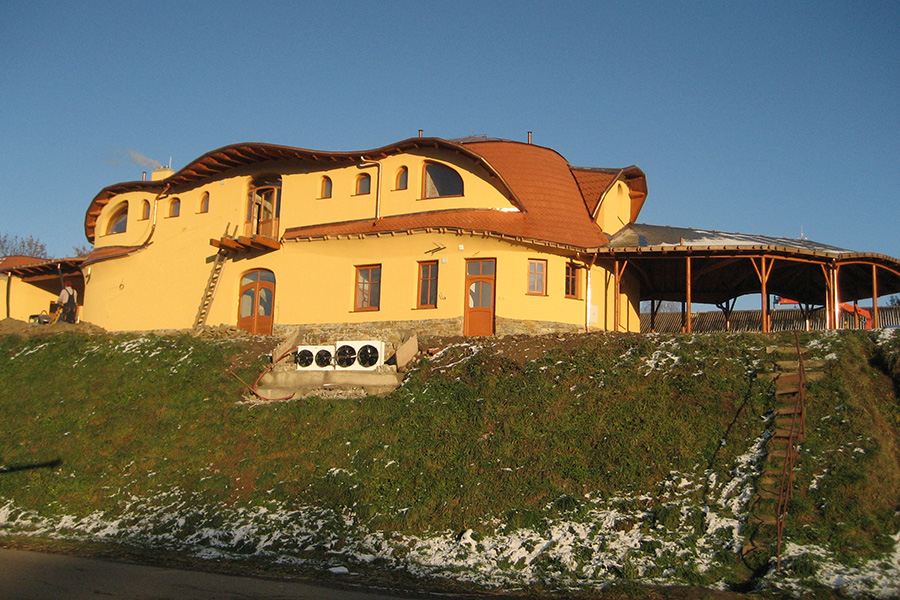 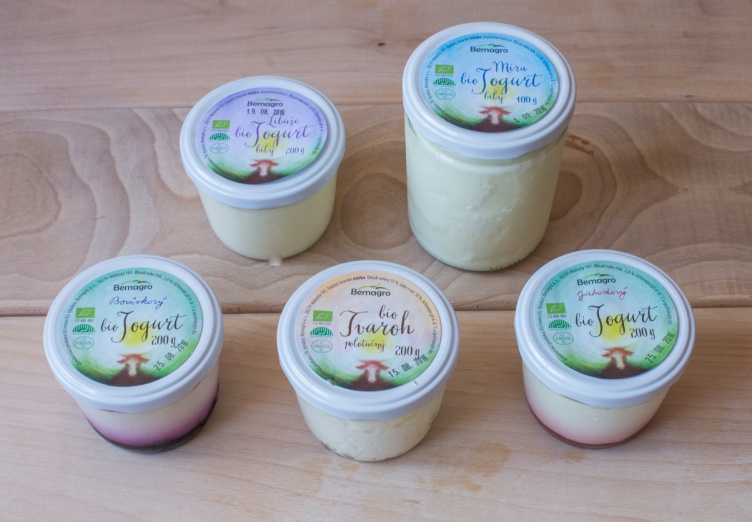 Podpora CR přeshraničně
2017

Tradiční odrůdy ovoce česko - rakouského 
pohraničí znovu objevené 

aktivity
Exkurze
Semináře a kurzy
Česko- rakouská výstava ovoce
Vytvoření výukového programu
Děkuji za pozornost
chytrova.magda@gmail.com
608 608 334